PH300 Modern Physics SP11
“Why do some textbooks not mention complementarity?  Because it will not help in quantum mechanical calculations or in setting up experiments.  Bohr’s considerations are extremely relevant, however, to the scientist who occasionally likes to reflect on the meaning of what she or he is doing.”
 – Abraham Pais
Particle?
Wave?
“Wavicle”?
3/22 Day 17: 
Questions? 
Single-Photon Experiments
Wave-Particle Duality
Thursday:
Electron Diffraction
Matter Waves
Recently: 
Entanglement
Testing the assumptions of Local Realism.
Quantum cryptography
Today: 
Creating a “single-photon” source. 
Demonstrating the particle nature of photons.
Demonstrating the wave nature of photons.
Delayed-Choice experiments and Wave/Particle Duality
Thursday: 
Electron diffraction 
Matter waves
2
Recall the Double-Slit Experiment
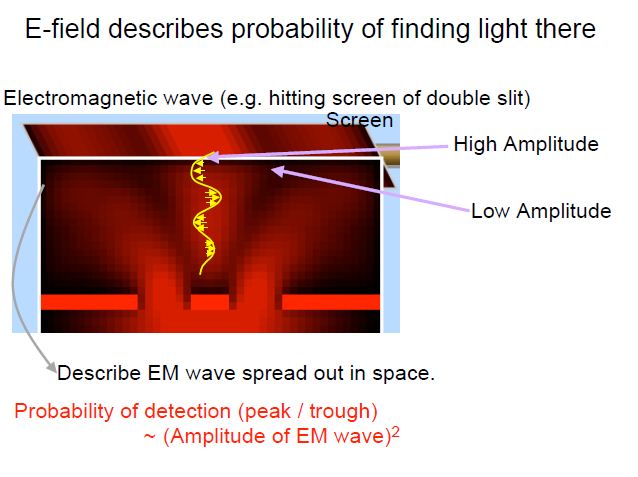 Quantum Wave
Interference Sim
How to interpret this?
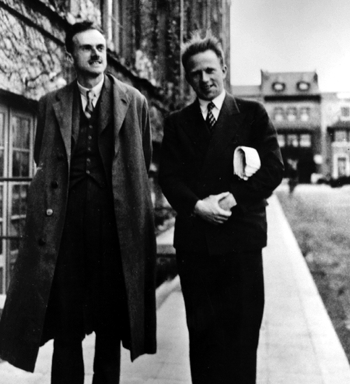 “…each photon interferes only with itself.  Interference between different photons never occurs.

P. A. M. Dirac, The Principles of Quantum Mechanics (1947).
Single Photon Source
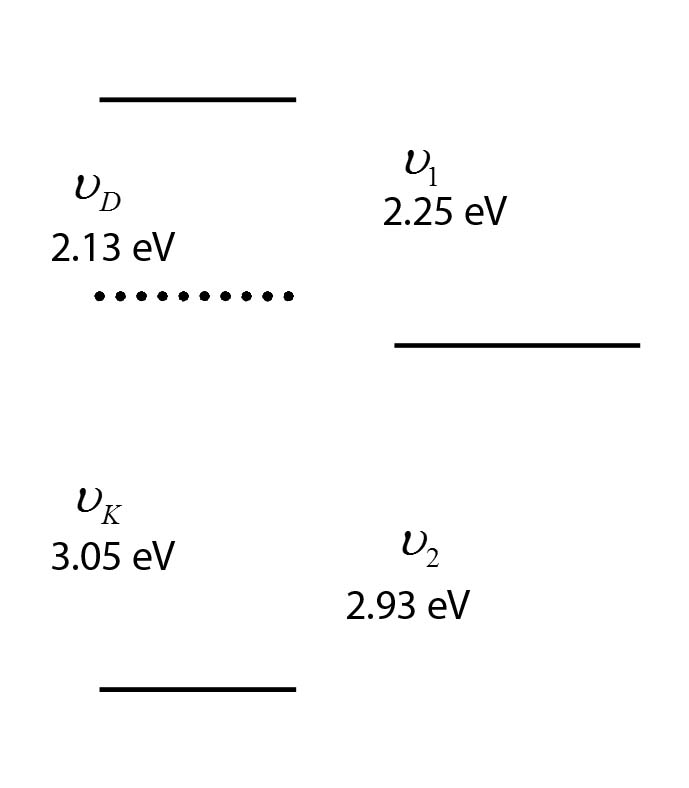 Calcium atoms are excited by a two-photon absorption process
(EK = 3.05 eV) + (ED = 2.13 eV).

  The excited state first decays by single photon emission (E1 = 2.25 eV).

  The lifetime of the intermediate state is τ ~ 5 ns.

  High probability the second photon (E2 = 2.93 eV) is emitted within t = 2τ
Why two-photon excitation?  Why not a single laser pulse of 5.18 eV?
Experiment One
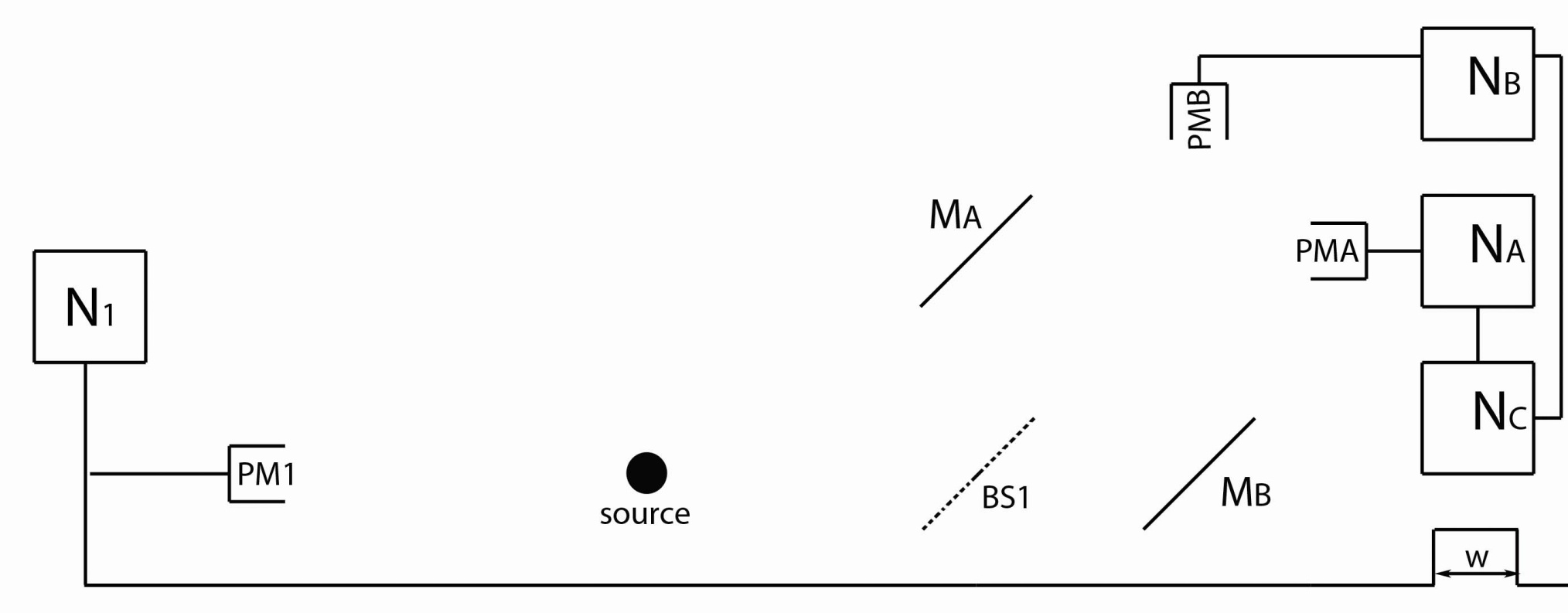 MA and MB are mirrors.

  BS1 is a beam splitter.

  PM1, PMA & PMB are all photomultipliers.

  N1, NA, NB & NC are counters that record photon detections.
Experiment One
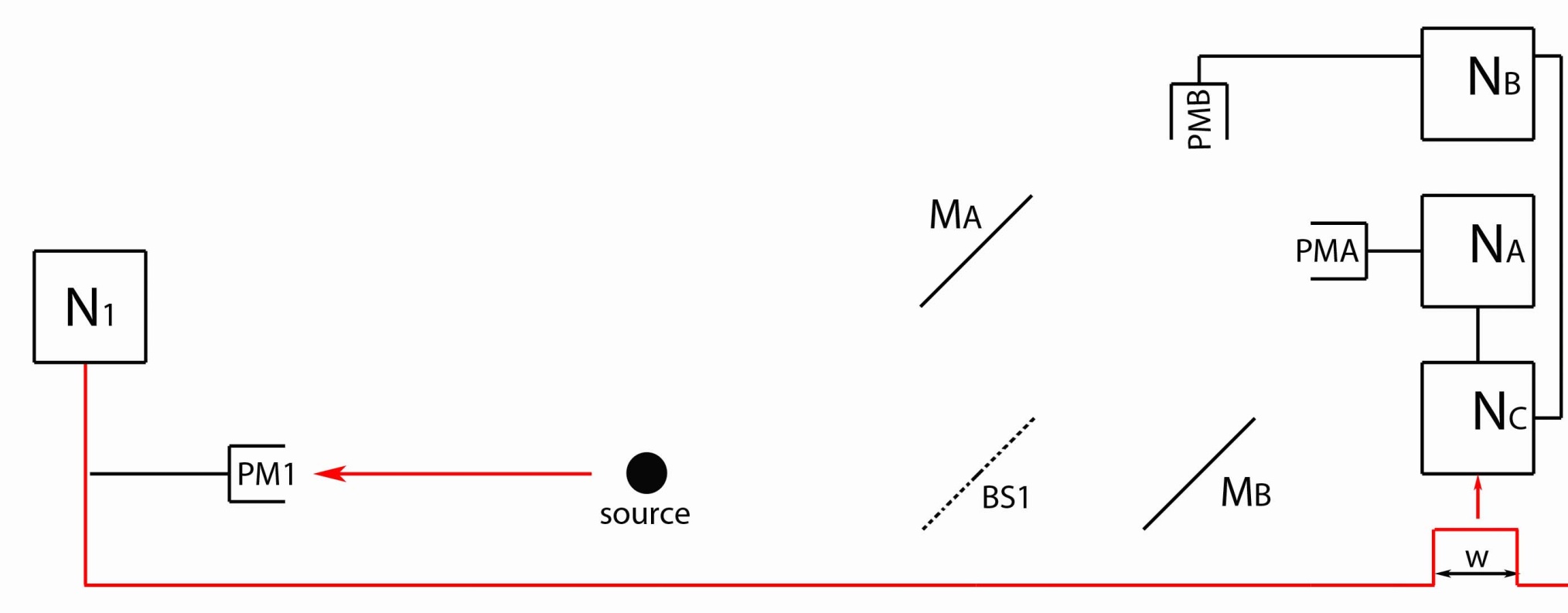 ν1
ν2
ν1 and ν2 are emitted back-to-back.
Detection of first photon (ν1) is counted by N1.

  A signal is sent to tell the counters (NA, NB & NC) to 	expect a second photon (ν2) within a time w = 2τ.
Experiment One
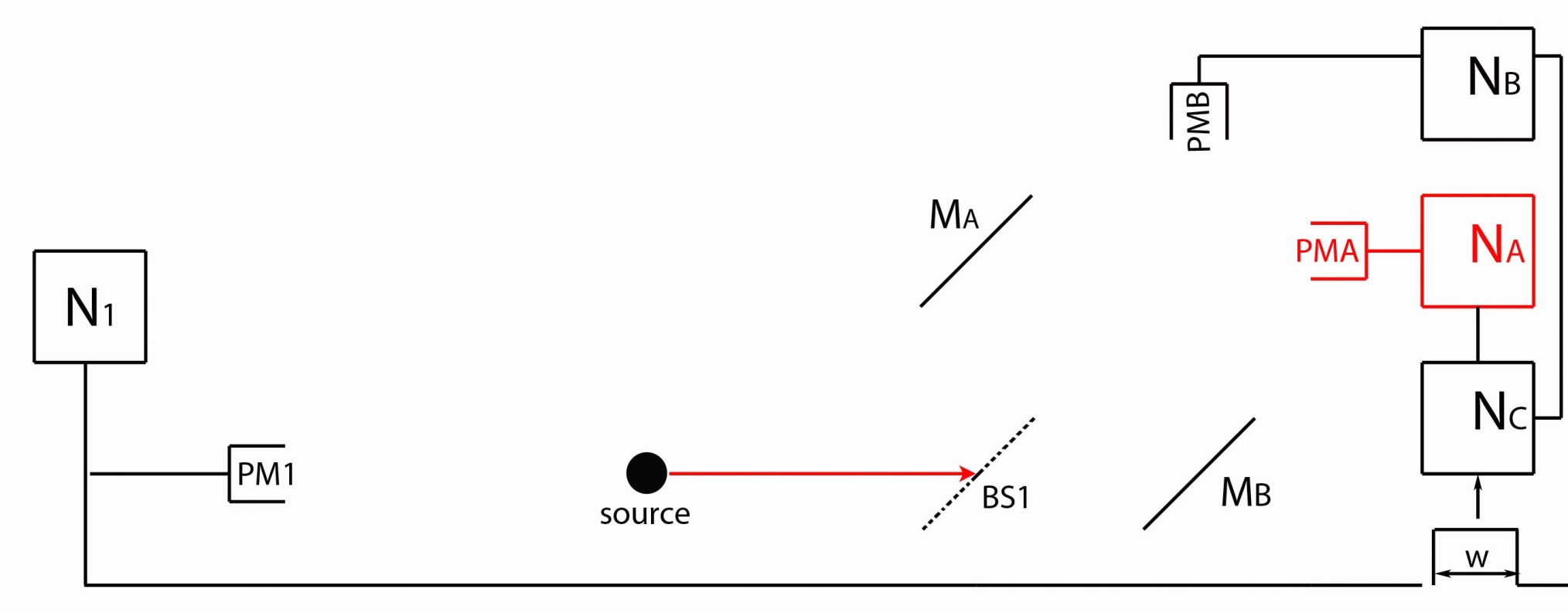 ν1
ν2
If the second photon (ν2) is detected by PMA, then the 	photon must have been…
…reflected at BS1
…transmitted at BS1
…either reflected or transmitted at BS1
Not enough information.
Experiment One
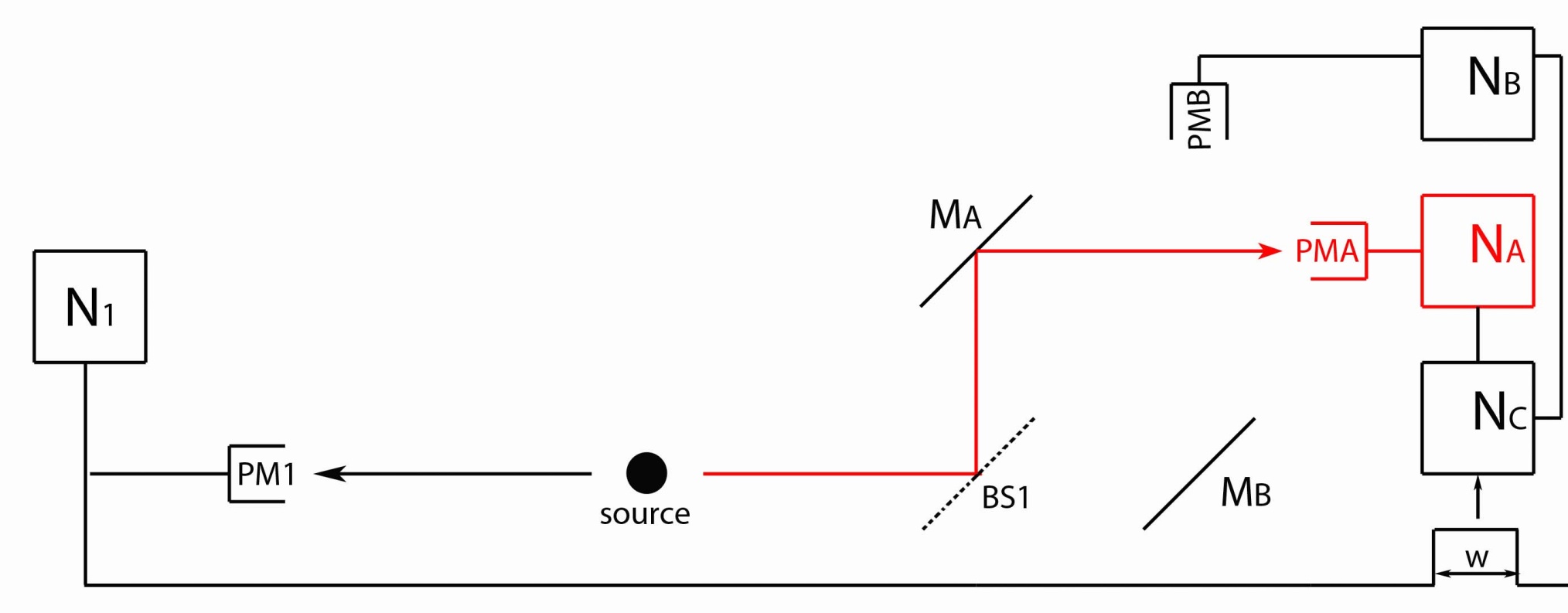 ν1
ν2
If the second photon (ν2) is detected by PMA, then the 	photon must have traveled along Path A (via MA).

	(Reflected at BS1)
Experiment One
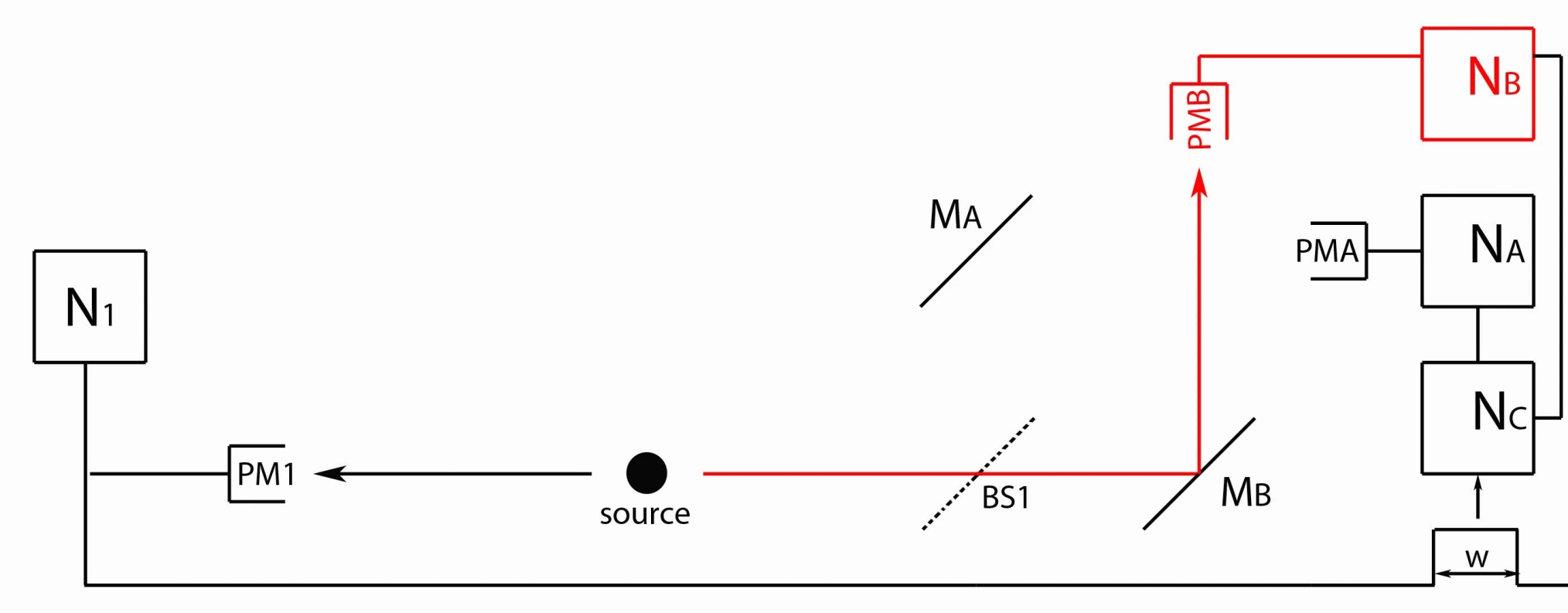 ν1
ν2
If the second photon (ν2) is detected by PMB, then the 	photon must have traveled along Path B (via MB).

	(Transmitted at BS1)
Experiment One
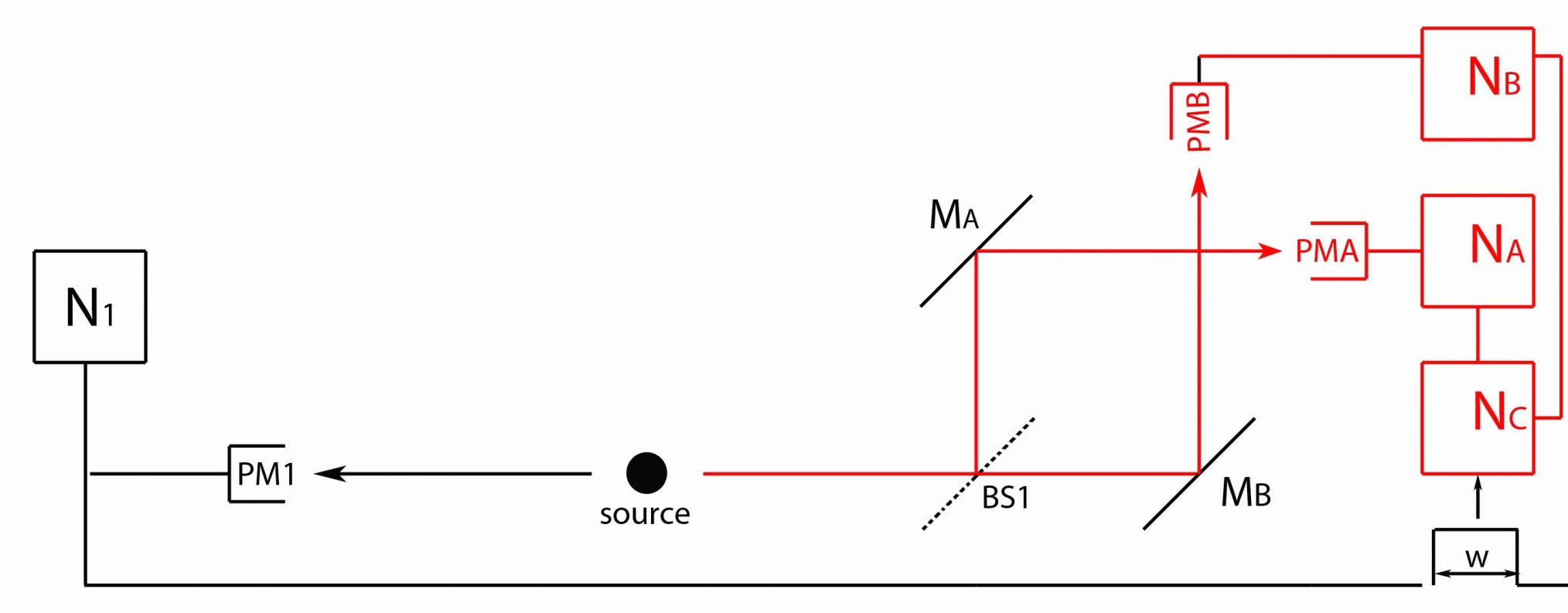 ν1
ν2
If both PMA & PMB are triggered during w = 2τ, then 	the coincidence counter (NC) is triggered.
Anti-Correlation Parameter
Need some kind of measure of how often PMA & PMB 	are being triggered at the same time.

  Let 

  PA is the probability for NA to be triggered.

  PB is the probability for NB to be triggered.

  PC is the probability for the coincidence counter (NC) 	to be triggered (both NA and NB during t = 2τ).
Anti-Correlation Parameter
If NA and NB are being triggered randomly and 	independently, then α = 1.

	 PC = PA x PB which is consistent with:
  Many photons present at once
  EM waves triggering NA & NB at random.

 If photons act like particles, then α ≥ 0.

	PC = 0 when photons are always detected by PMA or 	by PMB, but not both simultaneously.

  If photons act like waves, then α ≥ 1.

	PC  > PA x PB means PMA and PMB are firing 	together more often than by themselves 	(“clustered”).
?
?
?
Single-Photon Experiment 1
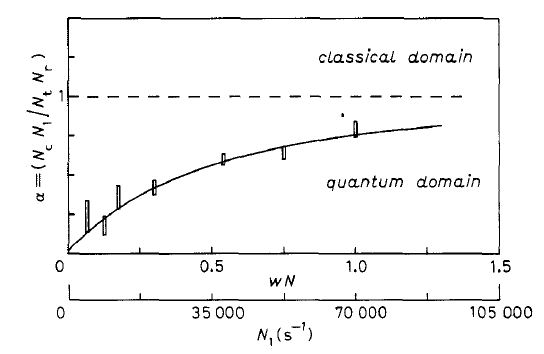 EM Waves → α ≥ 1         Quantum Particles → α ≥ 0
Photons take either Path A or Path B, but not both!!
If photons are particles, why don’t we always measure α = 0?
Experiment Two
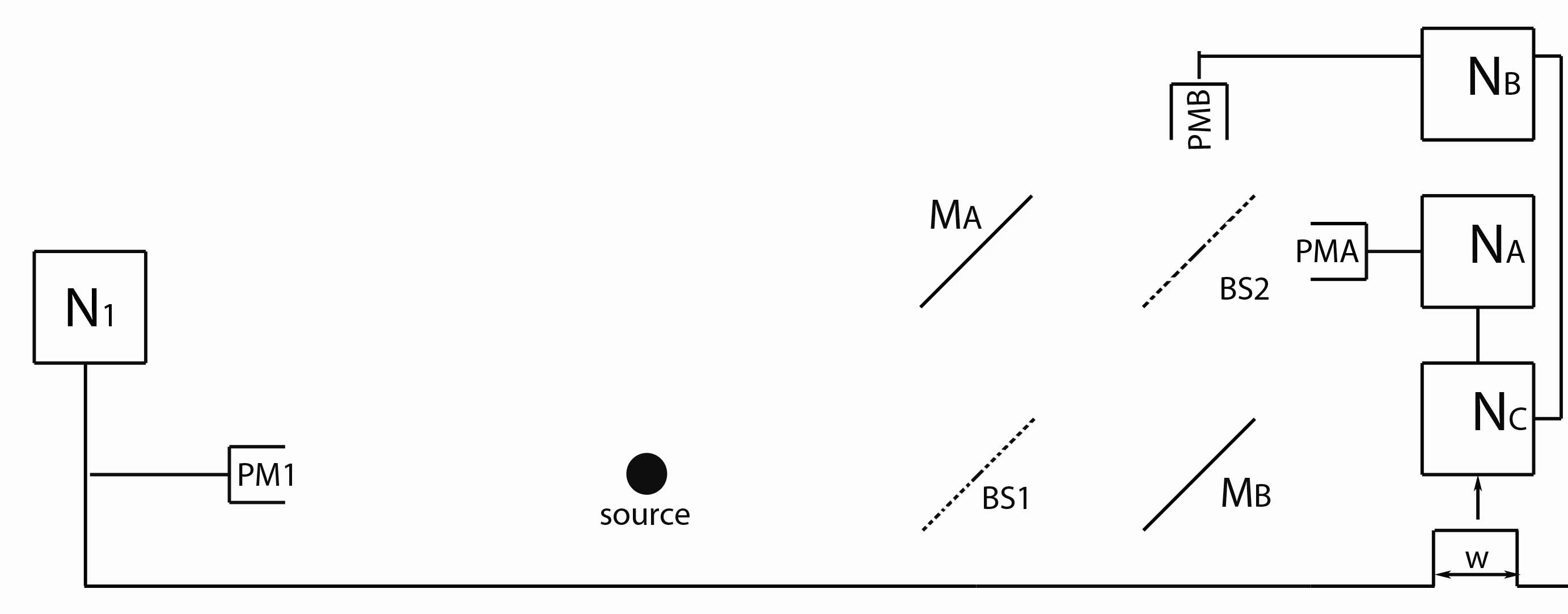 Use same single-photon source, but now insert a
	second beam splitter.   (BS2)

  Run experiment as before…
Experiment Two
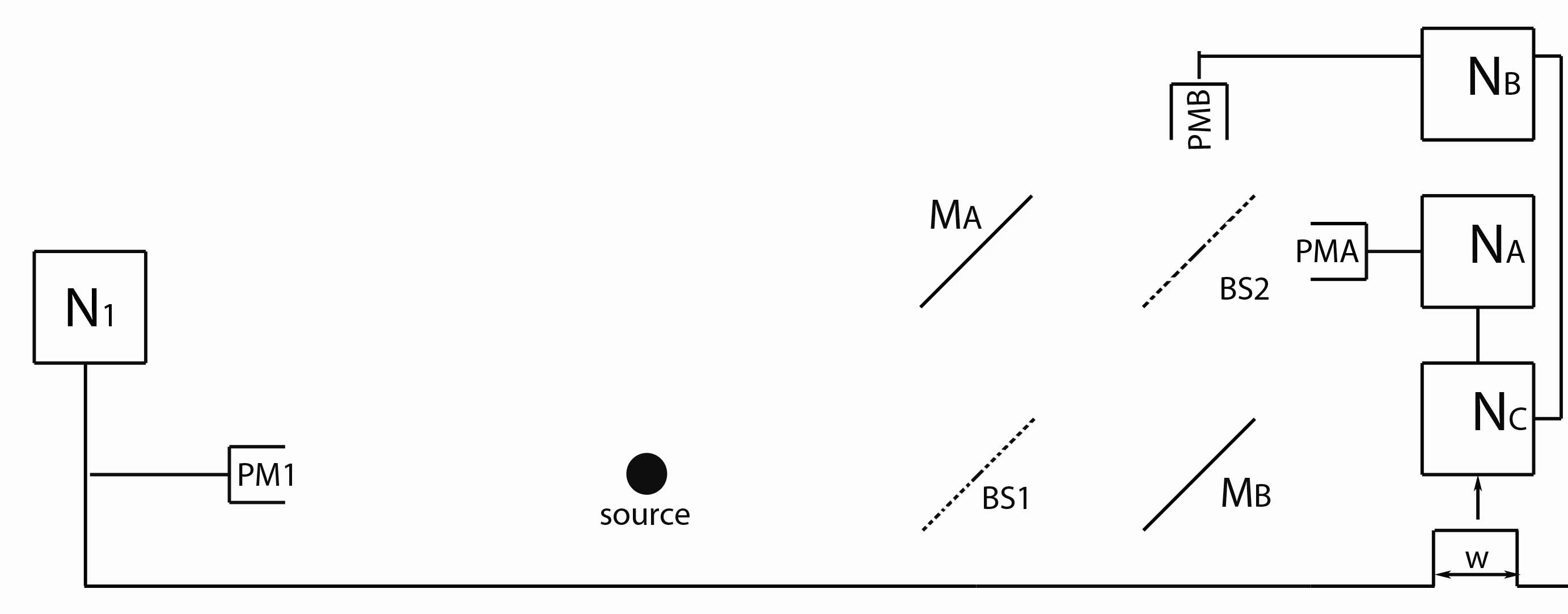 If the photon is detected in PMA, then it must have been…	
	A) …reflected at BS1.
	B) …transmitted at BS1.
	C) …either reflected or transmitted at BS1
	D) Not enough information.
Experiment Two
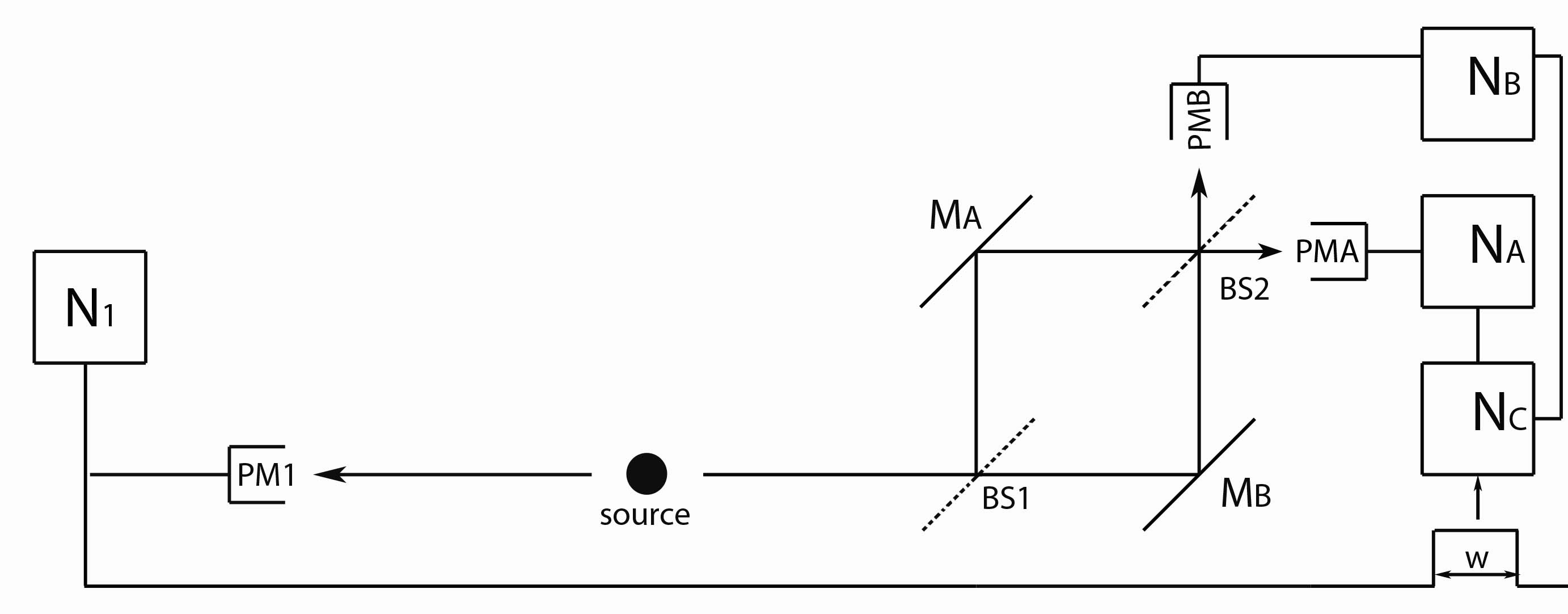 Whether the photon is detected in PMA or PMB, we have
	no information about which path (A or B) any photon took.

 What do we observe when we compare data from PMA & PMB?
Experiment Two
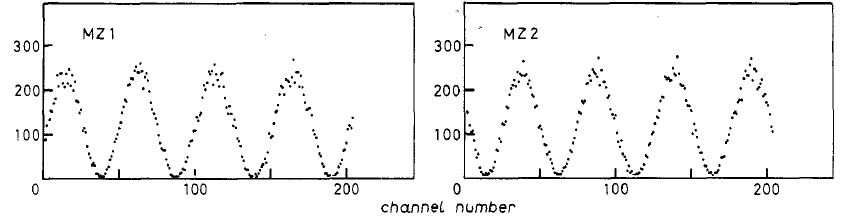 NB
NA
Slowly change one of the path lengths (Move MB, for 	example), and we observe interference!

  For some path length differences, all the photons are 	detected by PMA and none in PMB (and vice-versa).

  For some path length differences, there is an equal 	probability for either detector to be triggered.

  Each photon is somehow “aware” of both paths!
Experiments One & Two
Photons in Experiment One took only Path A or Path B.
	(which-path information – a particle encounters BS1 	and takes either one path or the other)
  Photons in Experiment Two take both Path A and Path B.
	(no path information – a wave encounters BS1 and
	splits equally to take both paths)
Experiment One says photons behave
	like particles at BS1.


Experiment Two says photons behave
	like waves at BS1.


Can a photon be both at once?

A) Yes	B) No	C) Maybe?
The “Conspiracy” Theory
How can the photon “know” whether we are conducting Experiment One or Experiment Two when it encounters BS1?

Perhaps each photon “senses” the entire experimental apparatus and always behaves accordingly.

Can we “trick” a photon into acting like a particle at BS1 when it should act like a wave, or the other way around?

Suppose we let the photon enter the apparatus when only one path is available, but then open up a second path at the last moment.
Experiment Three
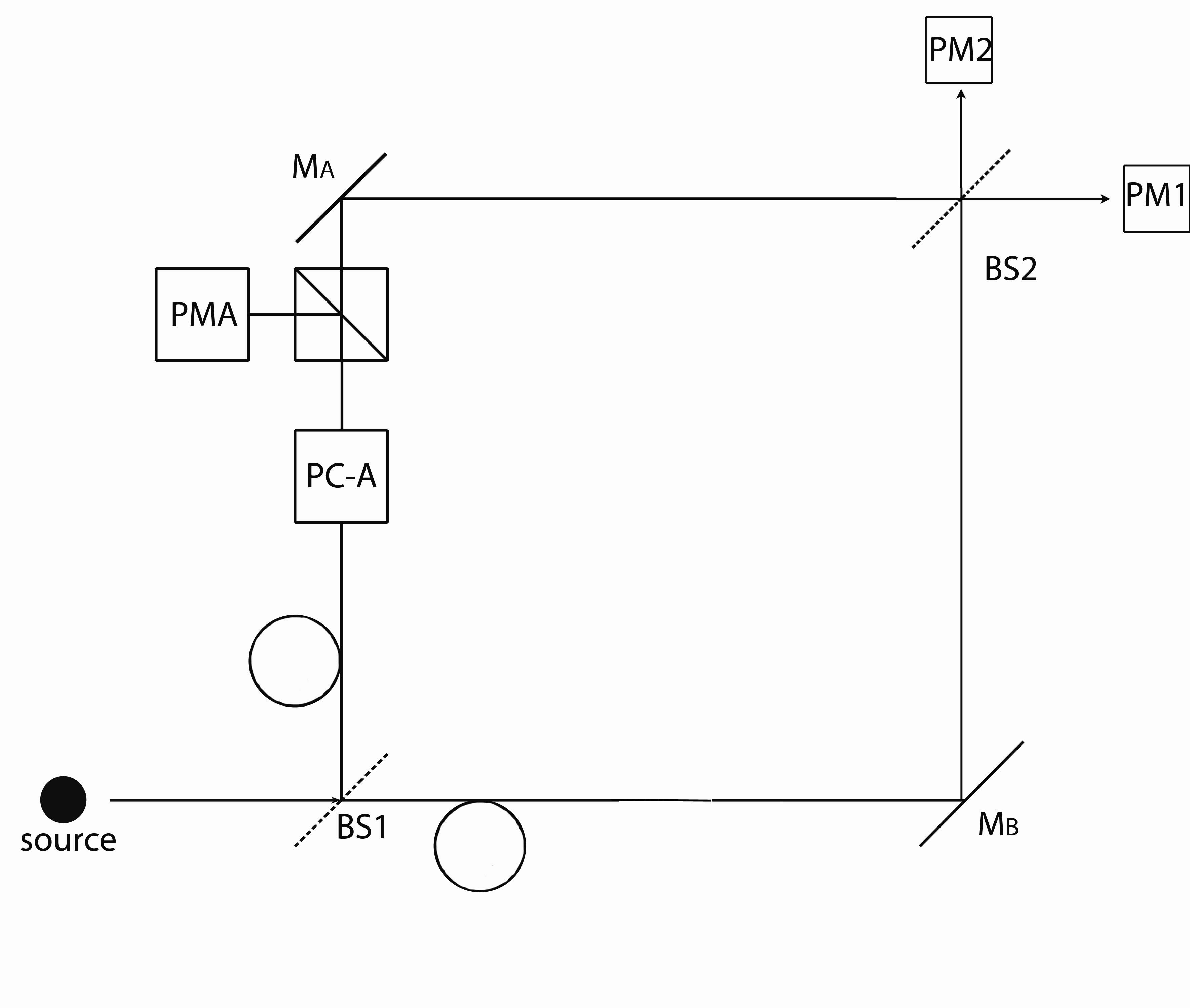 Impossible to physically insert/remove a path at the necessary speed, but this type of experimental setup is equivalent to what we just described.
Experiment Three
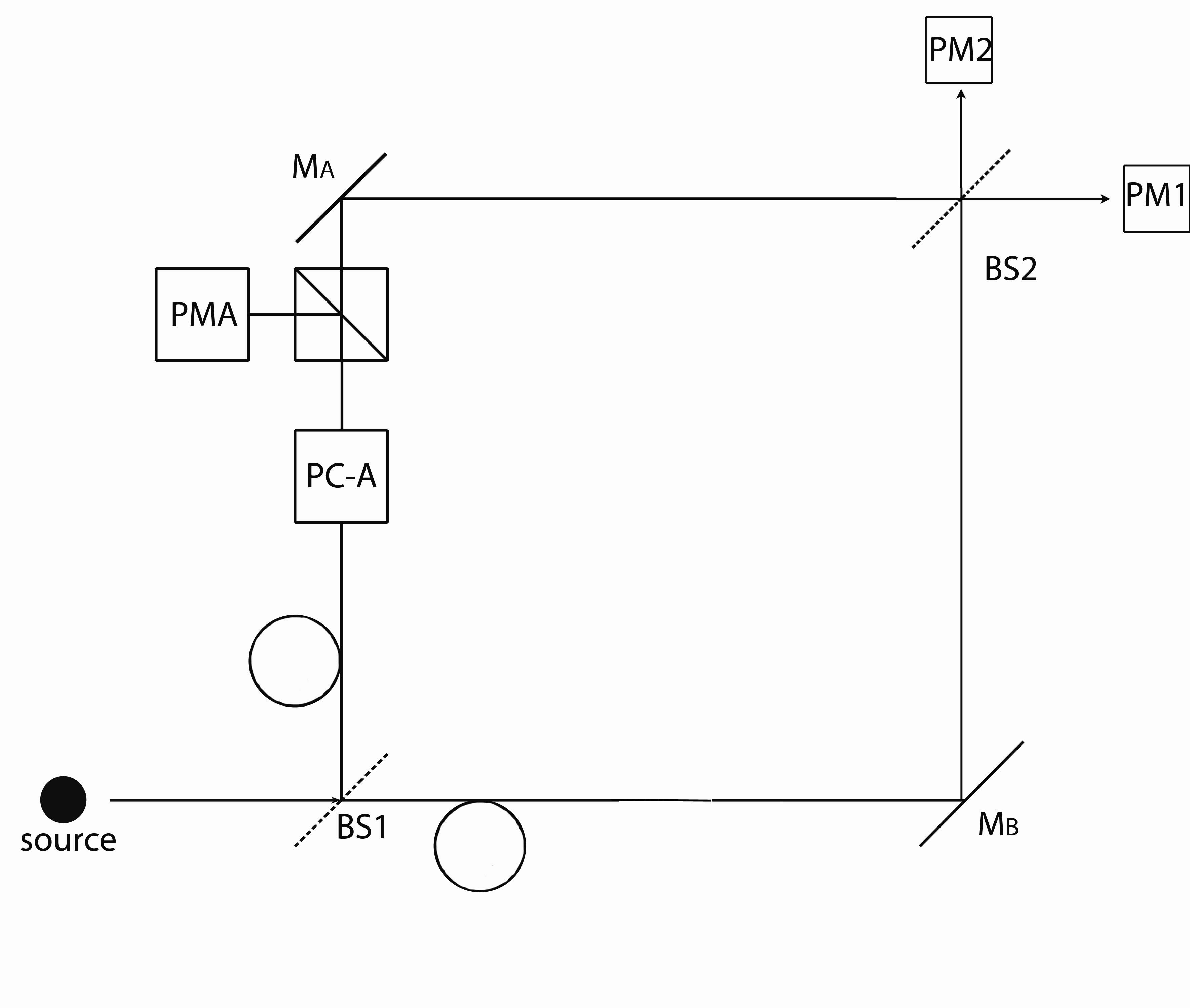 PC-A is a “Pockels Cell” set into Path A
When a voltage is applied to PC-A, it causes any photon passing through to be deflected and detected at PMA.  We can turn this voltage on and off very quickly (and randomly).
Experiment Three
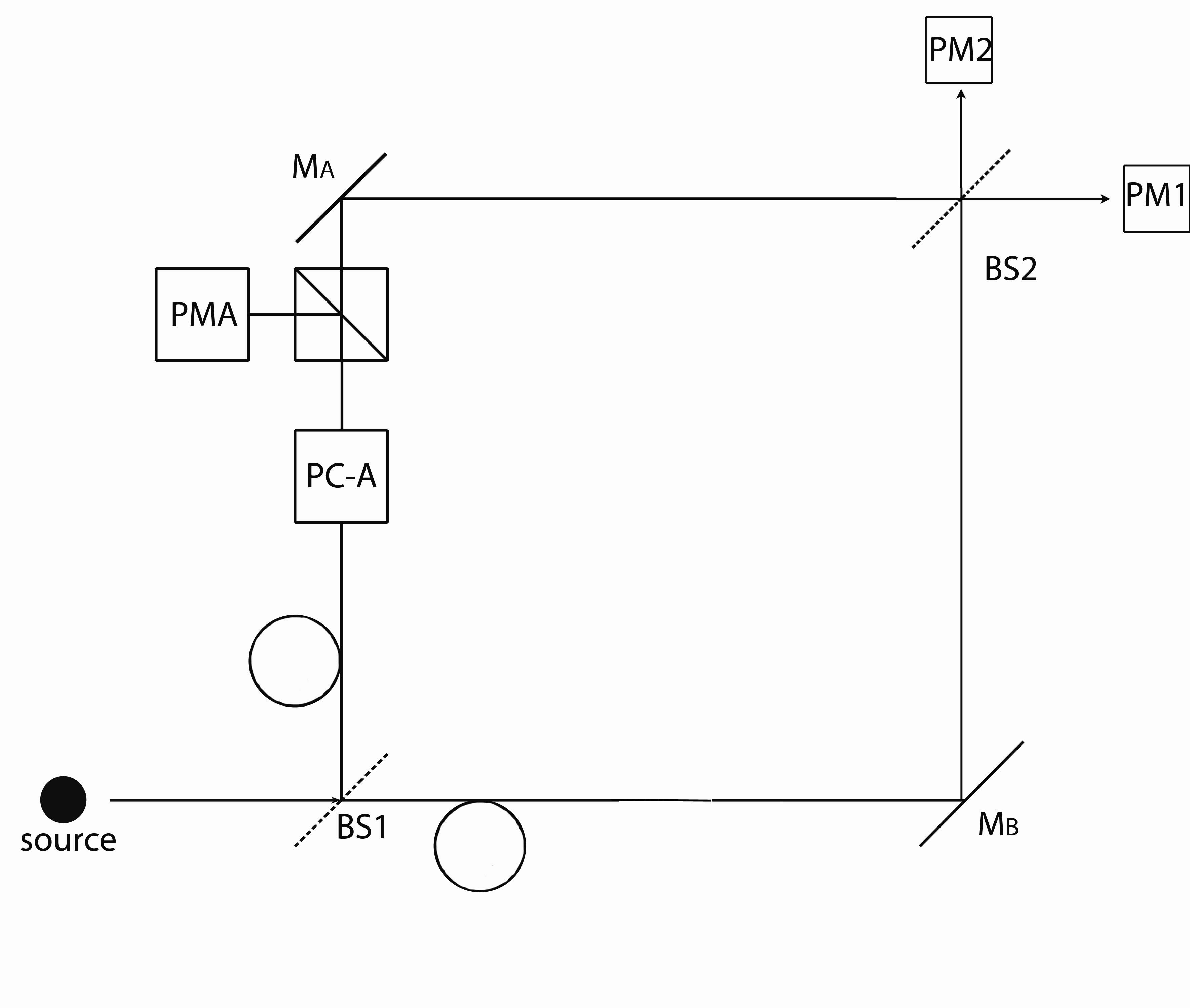 10 meter lengths of fiber optic cable are
	inserted into both paths.
How much extra time-delay is introduced by inserting these fiber optic cables?
Experiment Three
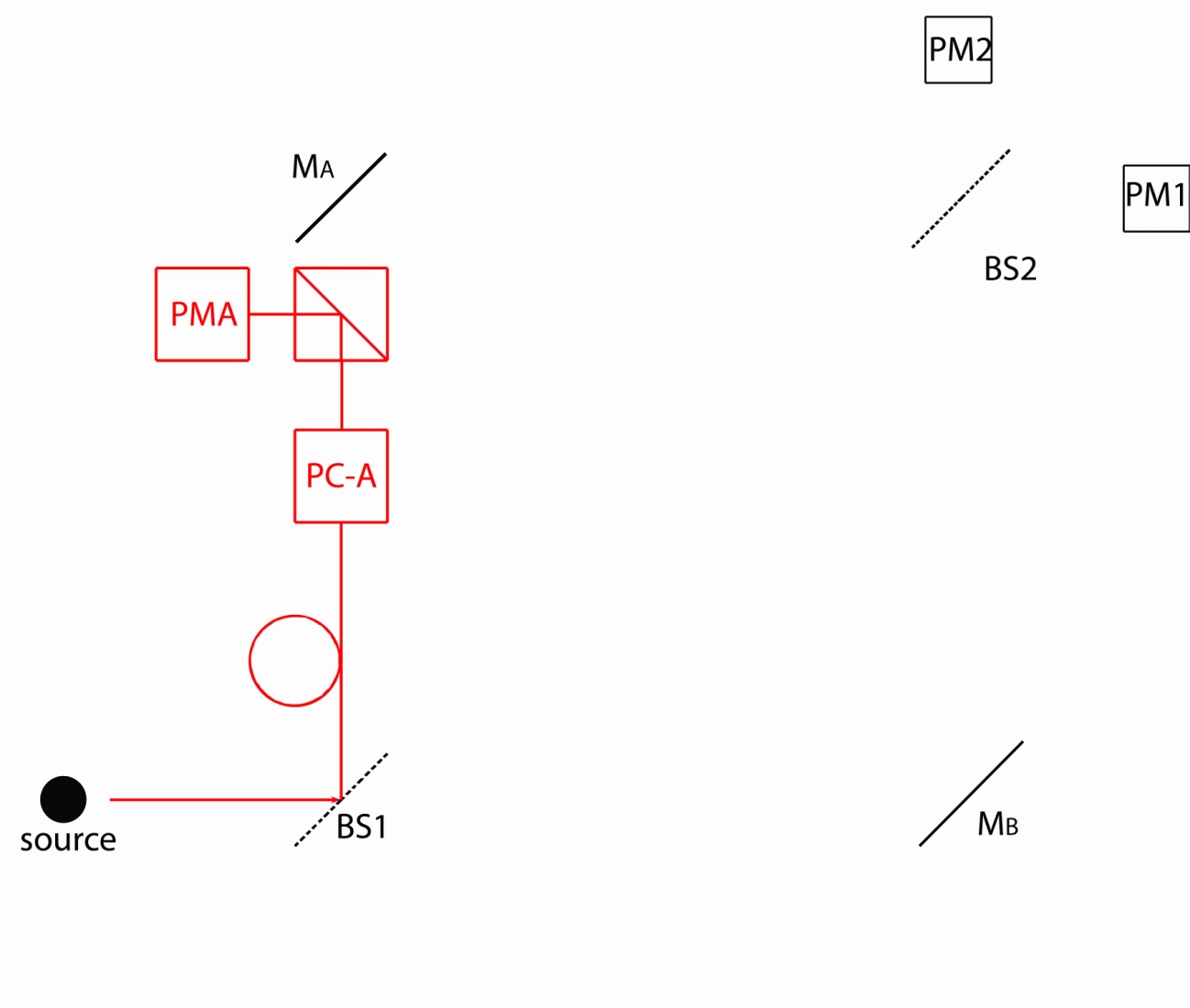 If the photon is reflected at BS1 when a voltage is applied to PC-A, 	then the photon is always detected in PMA.
Experiment Three
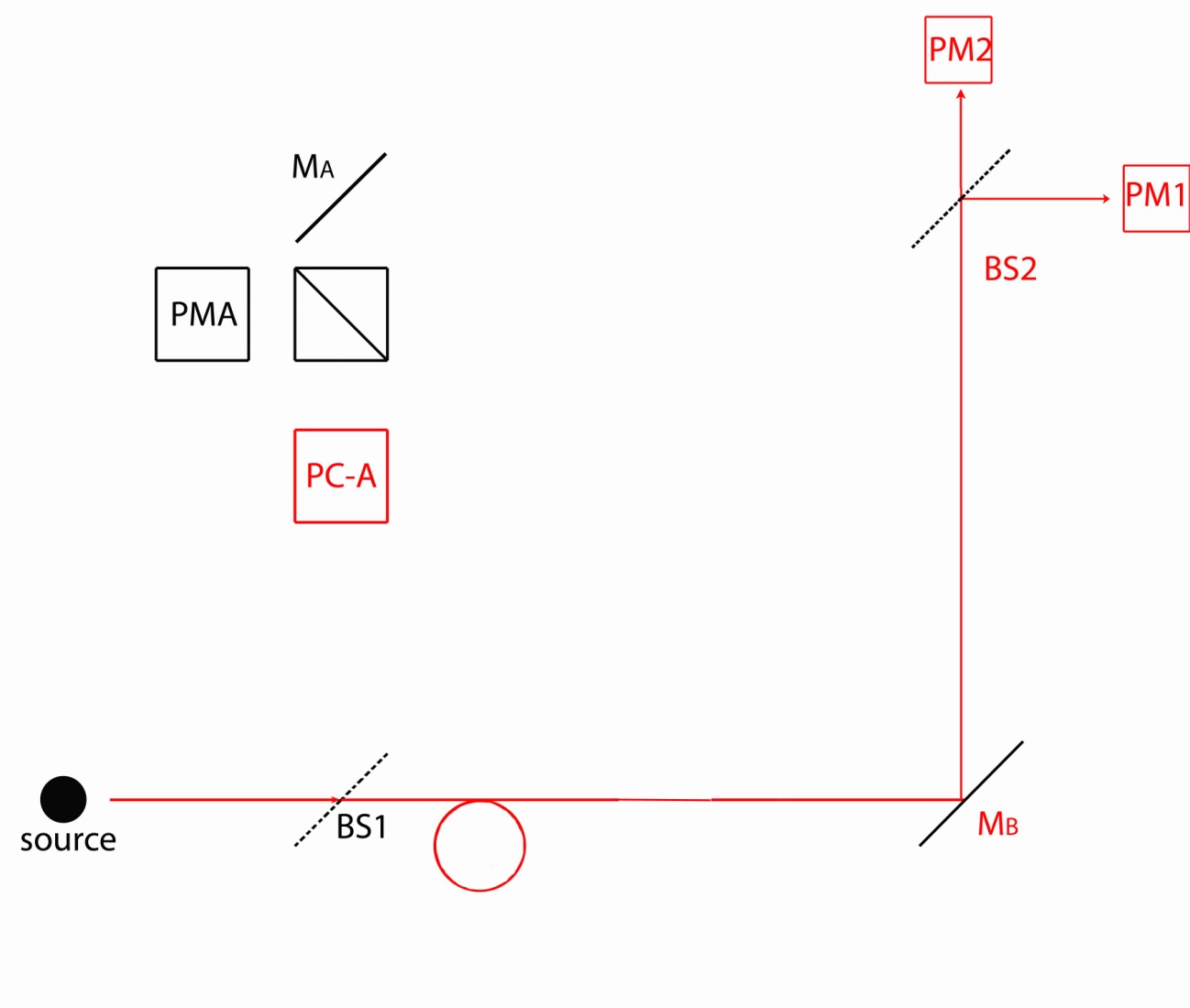 If the photon is transmitted at BS1 when a voltage is applied to
	PC-A, then the photon is detected in either PM1 or PM2 	with equal probability (no interference).
Experiment Three
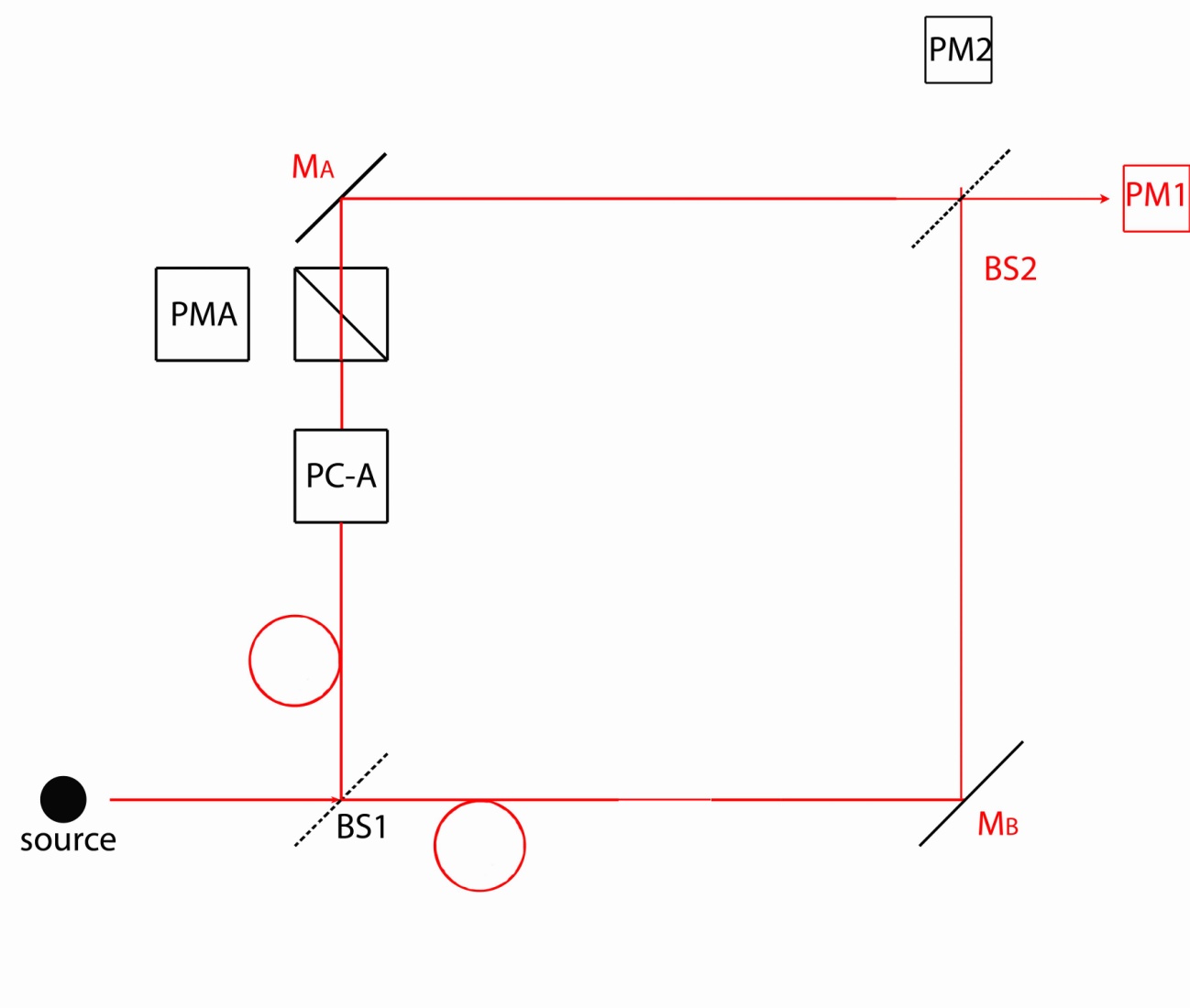 When NO voltage is applied to PC-A, then both Paths A & B are possible.

Fix the mirrors so that photons are always detected in PM1
	(Interference)
Experiment Three
No voltage applied to PC-A:

	Both paths are possible and photon is detected in PM1 only.
	
	TWO PATHS = INTERFERENCE

Voltage applied to PC-A:

	If photon detected in PMA ←→ Photon took Path A

	If photon detected in PM1 or PM2 ←→ Photon took Path B

	ONE PATH = NO INTERFERENCE.
Experiment Three
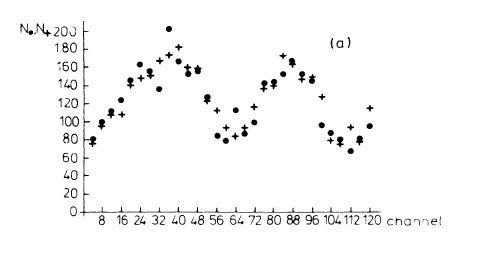 Dots represent apparatus operating in “normal” mode
	- no voltage applied to PC-A.

  Crosses represent apparatus operating in “delayed-choice” mode
	- photon enters apparatus with only one path open.
	- photon should choose one path or the other at BS1
	- paths are unblocked, and interference is still observed.
How to interpret this?
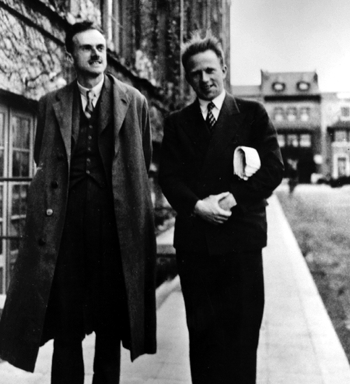 “The result of [the detection] must be either the whole
photon or nothing at all. Thus the photon must change
suddenly from being partly in one beam and partly in
the other to being entirely in one of the beams.”

P. A. M. Dirac, The Principles of Quantum Mechanics (1947).
Experiments One & Two & Three
Experiment One says photons behave like particles.



Experiment Two says photons behave like waves.



Experiment Three says photons do not behave like
particle and wave at the same time.
Complementarity
Sometimes photons behave like waves, and sometimes like 	particles, but never both at the same time.

  According to Bohr, particle or wave are just classical concepts, 	used to describe the different behaviors of quanta under 	different circumstances.

Neither concept by itself can completely describe the behavior 	of quantum systems.
Contraria
sunt
Complementa

Latin for:
opposites
are
complements
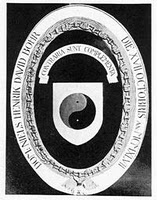 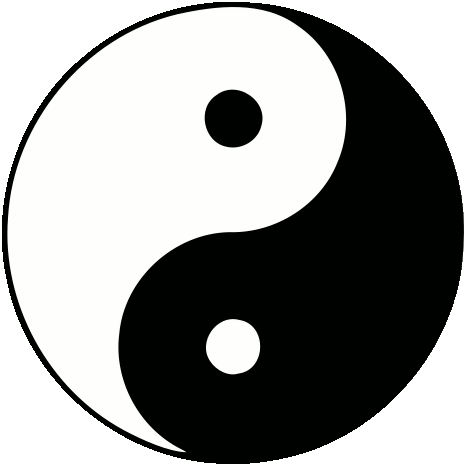 Complementarity
Depending on the context, complementarity can refer to:

  The mental picture we have of a physical system.
	(particle vs. wave )

  What an experiment can reveal.
	(which-path vs. interference)

  What quantum mechanics allows us to know.
	(position vs. momentum)
Contraria
sunt
Complementa

Latin for:
opposites
are
complements
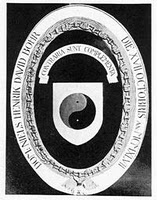 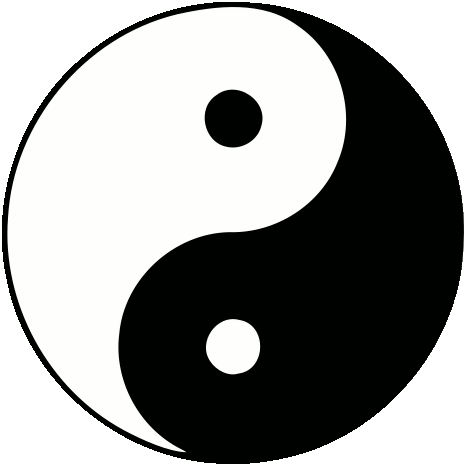 Complementarity
Complementarity applies to what are known as incompatible observables.  Some examples from class so far are:

  If we know the spin of an atom along one direction, its spin 	along other directions is indeterminate.

  If we know which path a photon takes, we can’t observe its 	wave behavior.

Other Examples:
(from the readings, perhaps?)
Truth
vs.
Brevity
Classical Systems
For a classical system we can write down a list of all the characteristics of a physical system:
POSITION

LINEAR MOMENTUM

ANGULAR MOMENTUM

ENERGY

etc…
In principle, all of these quantities can be simultaneously measured with as much accuracy as we require.
Knowing these quantities initially allows us to predict these quantities at later times. [DETERMINISM]
Quantum Systems
For a quantum system we have to write down TWO lists:
For every characteristic in List A, there is a corresponding 	characteristic in List B.

  Knowing a lot about one means we know only a little about 	the other.
Quantum Systems
These are also incompatible observables, but in a slightly different way than those in the previous list:*
LZ = angular momentum about the z-axis (think magnetic moments)
If we know LZ, then angular momentum about any other direction is indeterminate.

*This incompatibility is a consequence of the more familiar
	constraints placed on position and momentum
	about which we’ll learn a lot more!
Quantum Systems
These are also incompatible observables, but in a slightly different way than those in the previous list:
Time is not a quality possessed by a physical system – it is a parameter in our equations.  Here time refers to:

  The time required to measure the energy of a system.
  The lifetime of a state where there is uncertainty in the 	energy of that state (broadening of spectral lines).
  The time over which the average properties of a system 	change significantly.
Wave/Particle Duality
We have discussed wave/particle duality for photons:

  A single photon is detected at one point in space.
	[PARTICLE]

  When two paths are possible, each photon interferes with itself. 	[WAVE]
Is there something special about massless particles?

Do massive particles exhibit the same kind of behavior?

	A) Yes	B) No	C) Maybe(?)
Electron Interference?
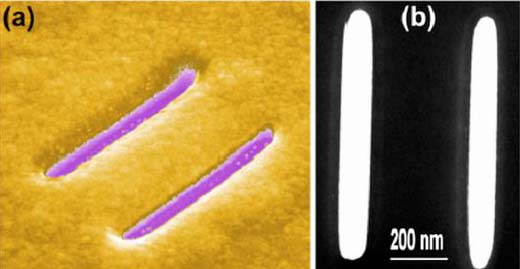 Images of a nanometer scale double-slit system created 	using gold foil and  a focused ion beam (2008).

  Slits are 83 nm wide and spaced 420 nm apart
Double-Slit Experiment with Single Electrons (1989)
http://www.hitachi.com/rd/research/em/doubleslit.html
A. Tonomura, J. Endo, T. Matsuda, T. Kawasaki and H. Ezawa, 
"Demonstration of Single-Electron Buildup of an Interference Pattern,“
Amer. J. Phys. 57, 117 (1989).
Electron Interference
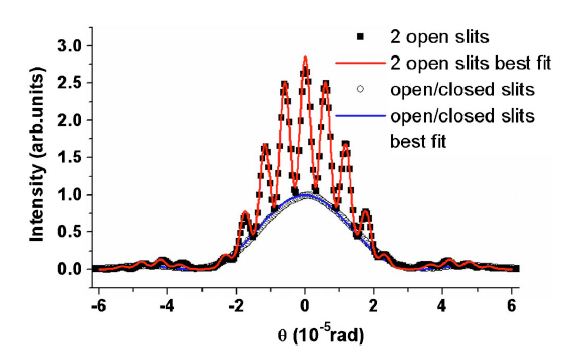 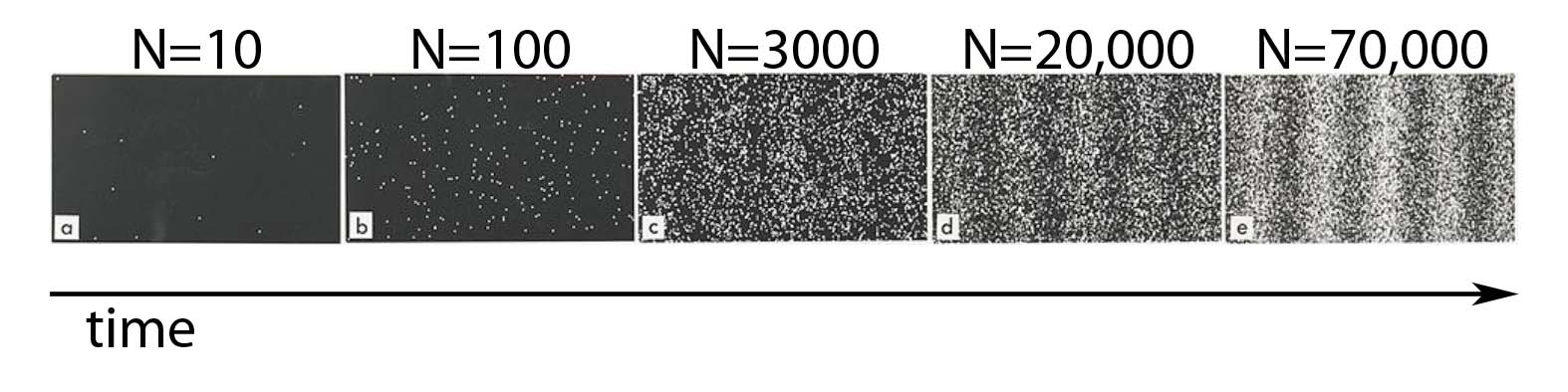 Davisson-Germer Experiment (1924)
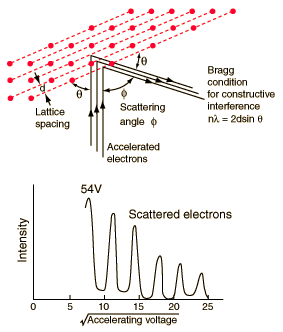 Electrons scatter off nickel atoms 	in a crystal lattice

  Each atom in the lattice acts like a 	source of scattered 	electrons

  Electrons behave like in the 	double-slit experiment, but 	with many slits instead of 	two.
X-Ray Diffraction
DNA!! (Crick, 1952)
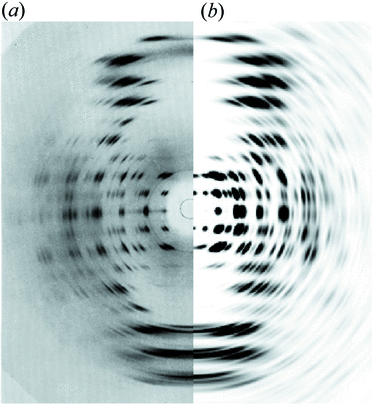 represents actual measurement
represents theoretical prediction for a double-helix
???
Low Energy Electron Diffraction (LEED)
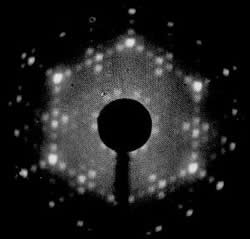 LEED image of a silicon crystal
Electron Microscopy
Use electron waves just like light waves:
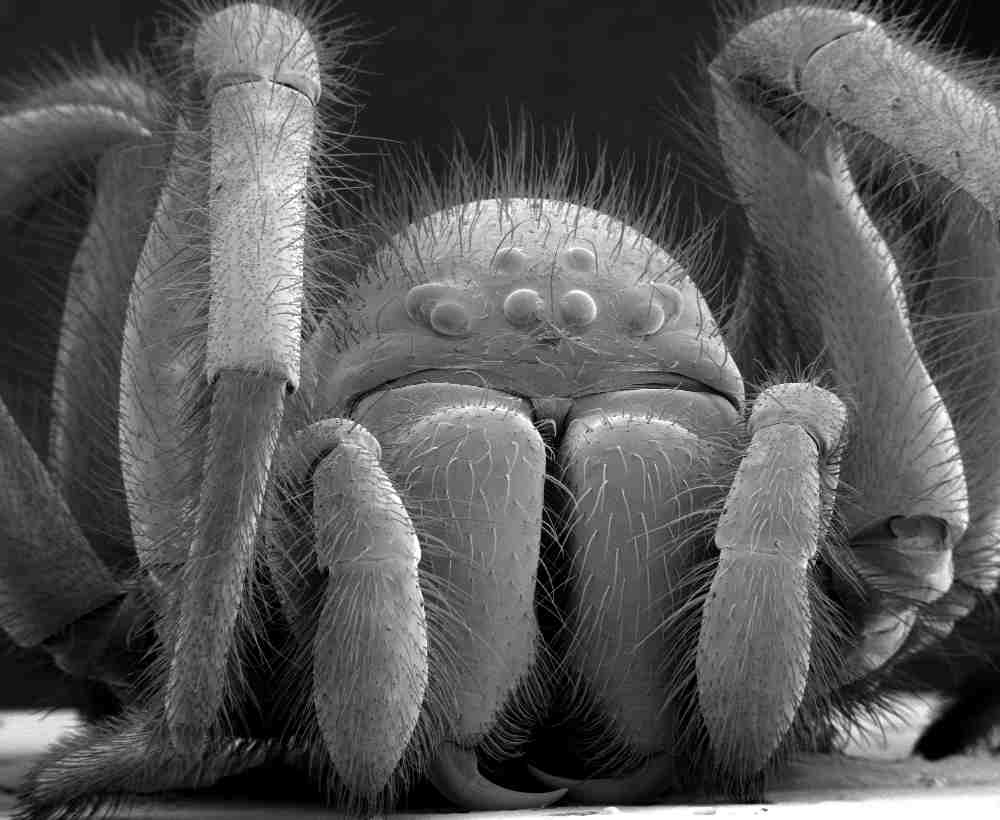 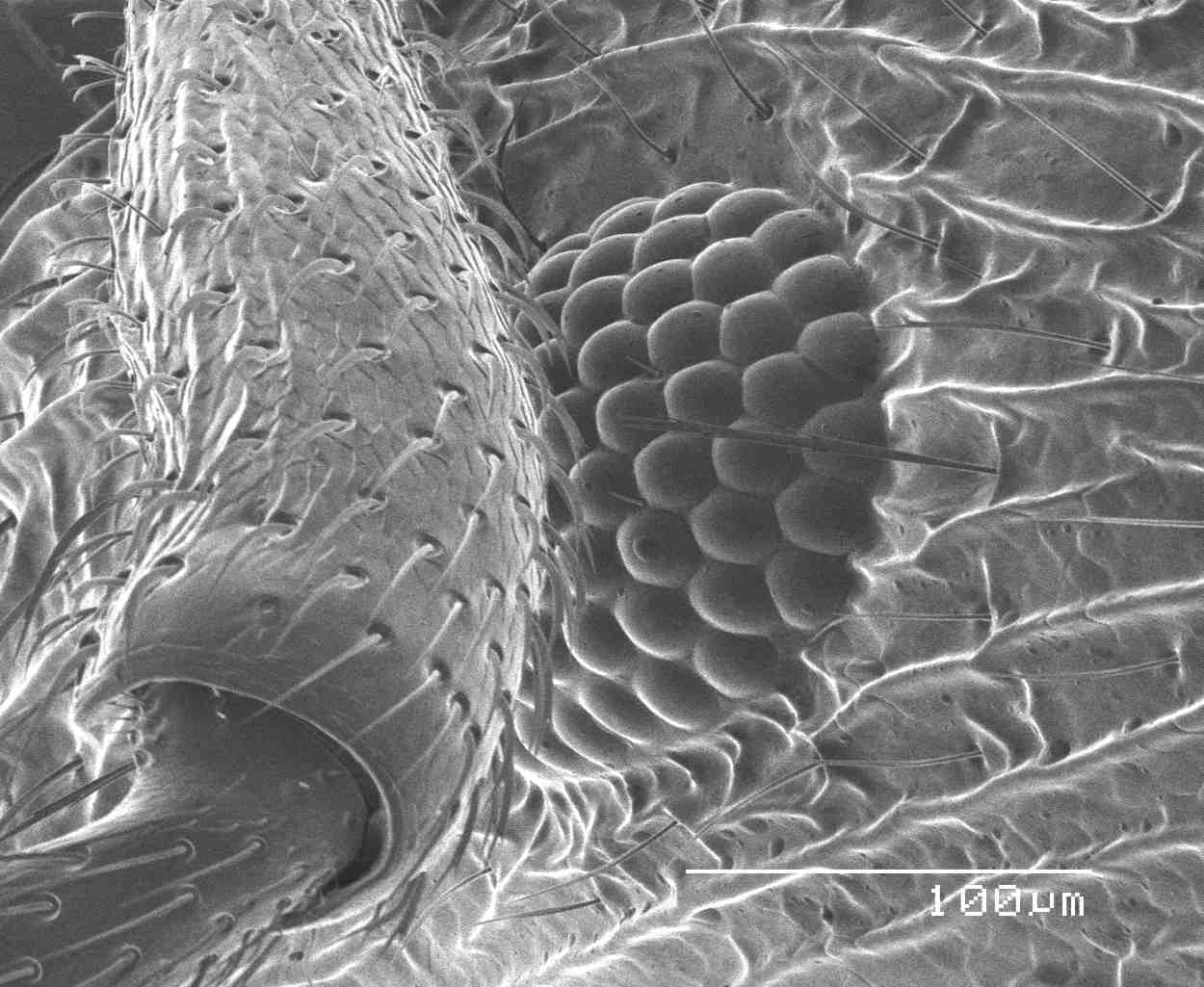 Ant’s Eye
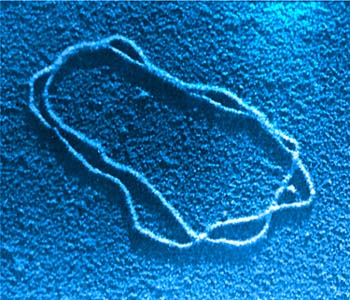 Tiny Spider
DNA Molecule
Neutron Interference
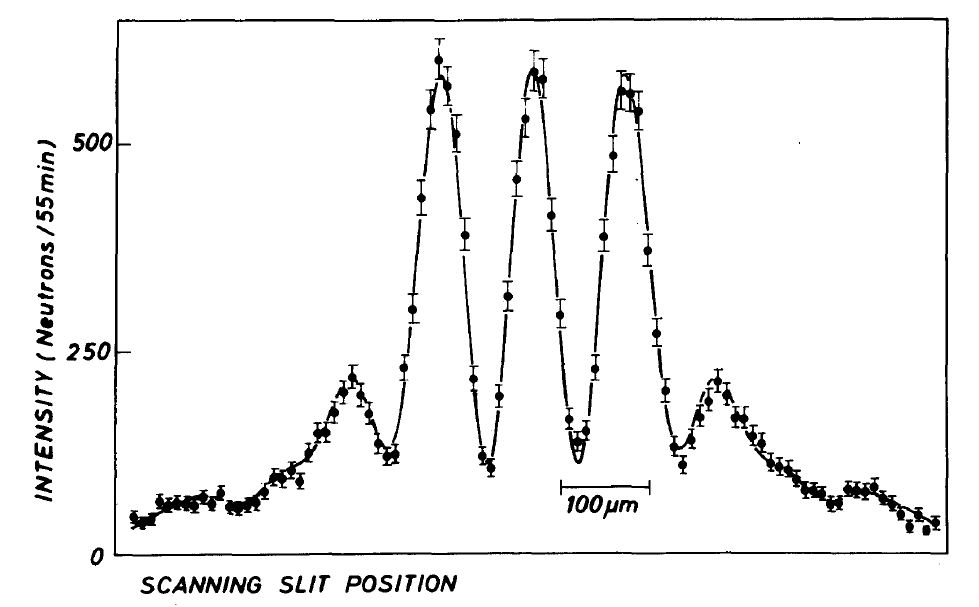 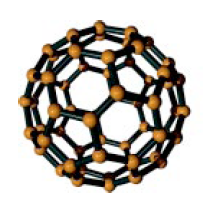 C-60 Interference
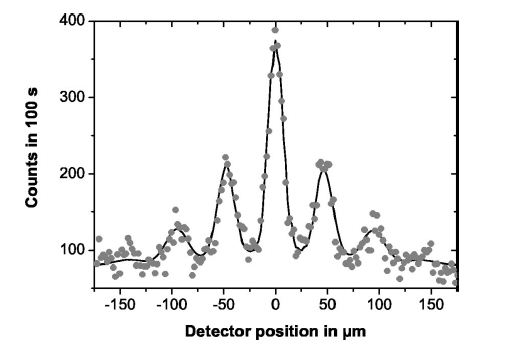 BEC Interference
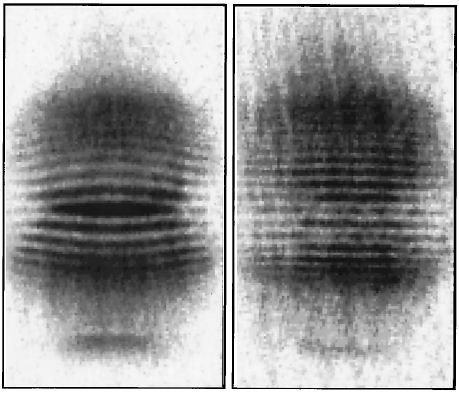